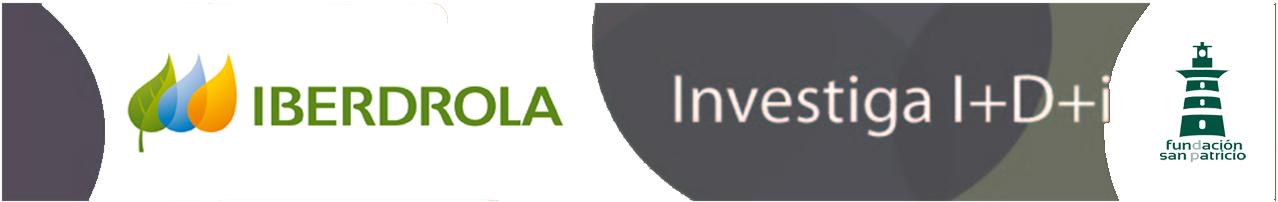 XI CONGRESO INVESTIGA I+D+i
ENERGÍA Y MEDIO AMBIENTE

Energía eólica marina
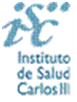 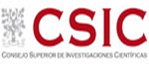 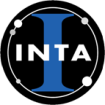 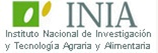 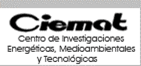 GRUPO INVESTIGADOR
ÁLVARO JOSÉ HERRERO                                                                               NIL BOFILL
POL MOLINA                                                                                                  NATALIA PINEDO
ANTONIO MOROÑO                                                                                     PAULA MONTAÑÉS
BRUNO MORENO                                                                                          SARA GARCÍA
MARCOS MARTÍN                                                                                          VICTOR HERNÁN
MARÍA ALCÁNTARA                                                                                       VICTOR HERMES TORRES
MARÍA DE LA TORRE
Índice
Introducción
Concepto de energía offshore
Análisis histórico
Evolución de las turbinas
Contexto energético general
Ventajas e inconvenientes

Nudo
Funcionamiento
Cimentaciones
Transporte
Fauna y Flora Marina
Rentabilidad
Legislación

Conclusiones
Impacto
Retos a superar
Producción de hidrógeno verde
Proyectos eólicos marinos en España
Conclusiones finales
INTRODUCCIÓN
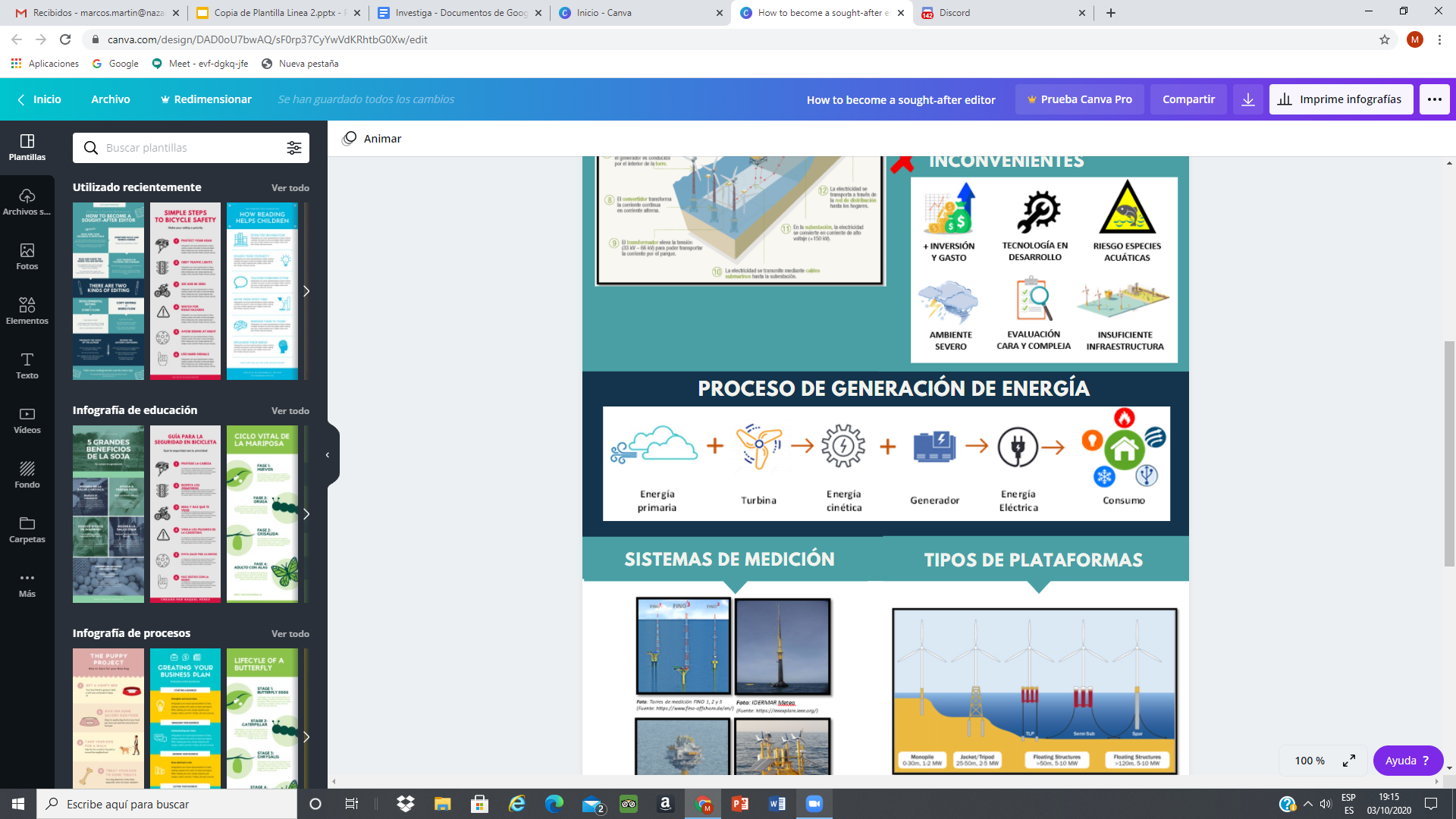 CONCEPTO DE ENERGÍA OFFSHORE
Energía renovable
Viento en mares y océanos
Conservación del planeta
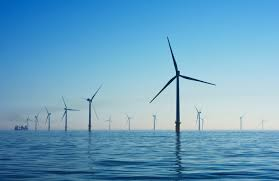 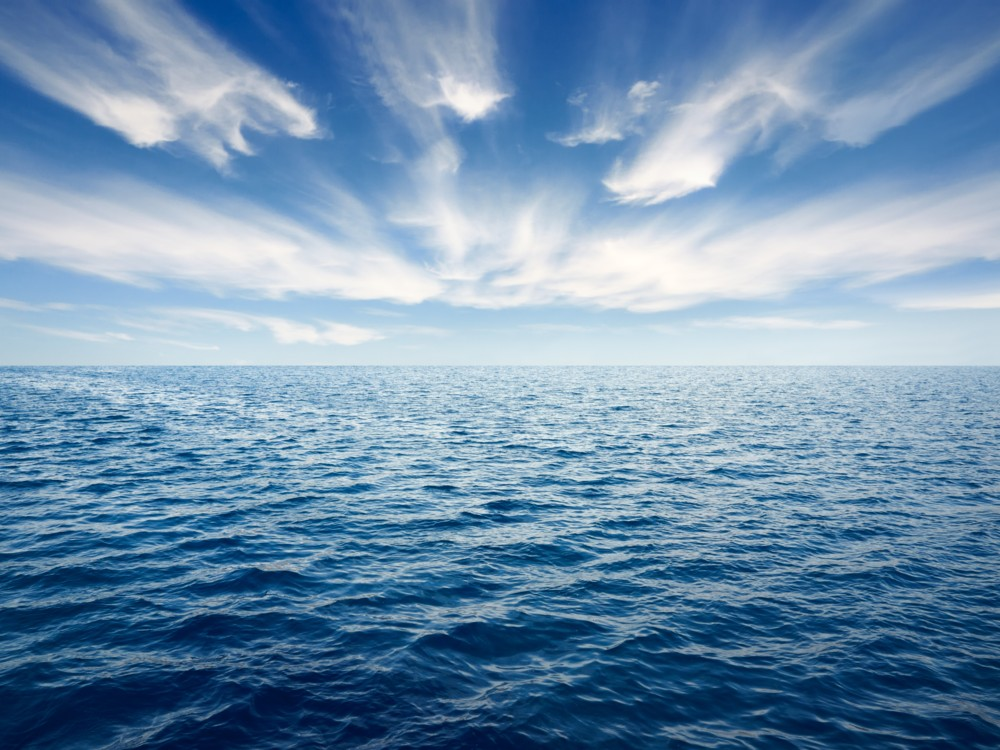 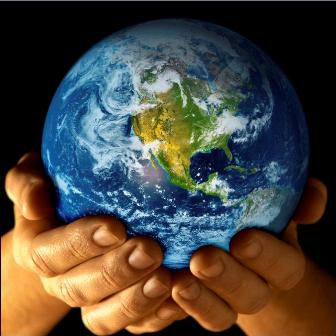 Análisis histórico
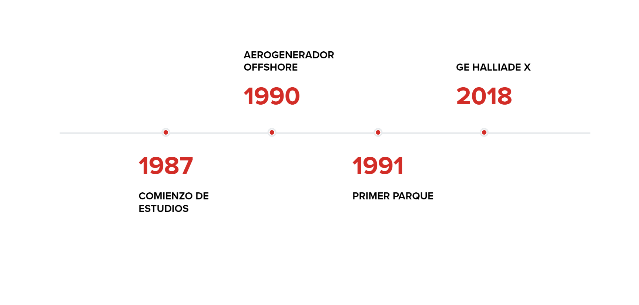 EVOLUCIÓN DE LA EÓLICA MARINA
Evolución de las turbinas
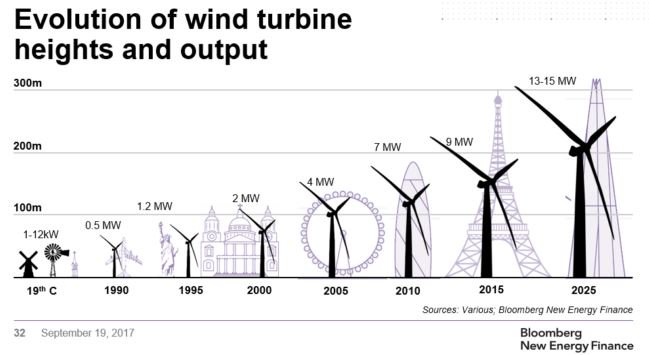 Contexto energético general
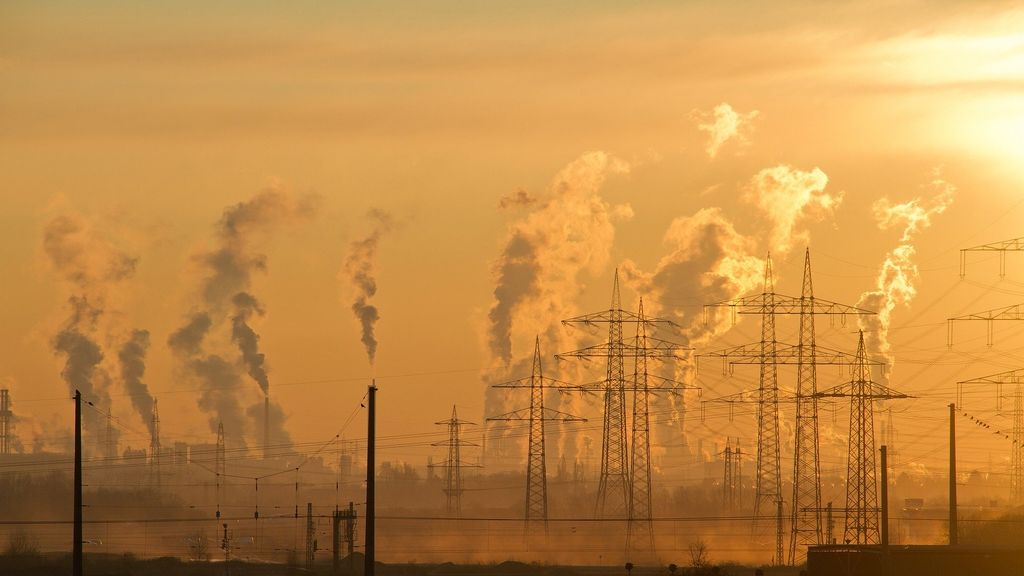 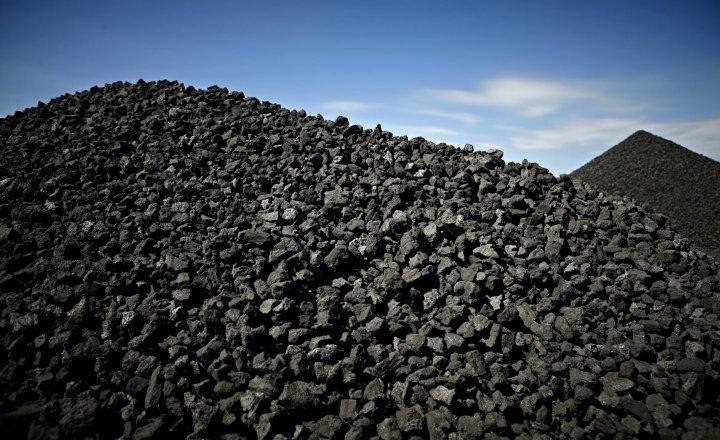 Contexto energético general
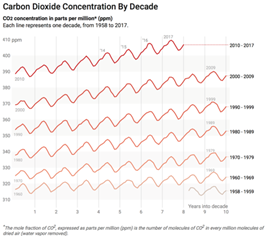 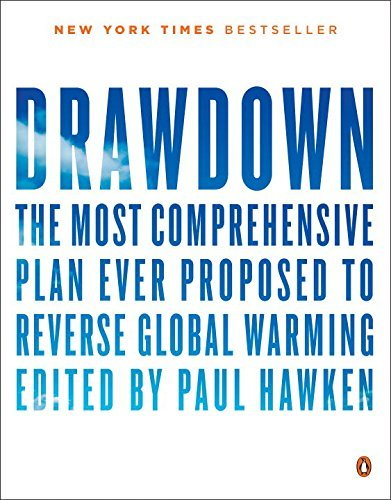 Ventajas e inconvenientes
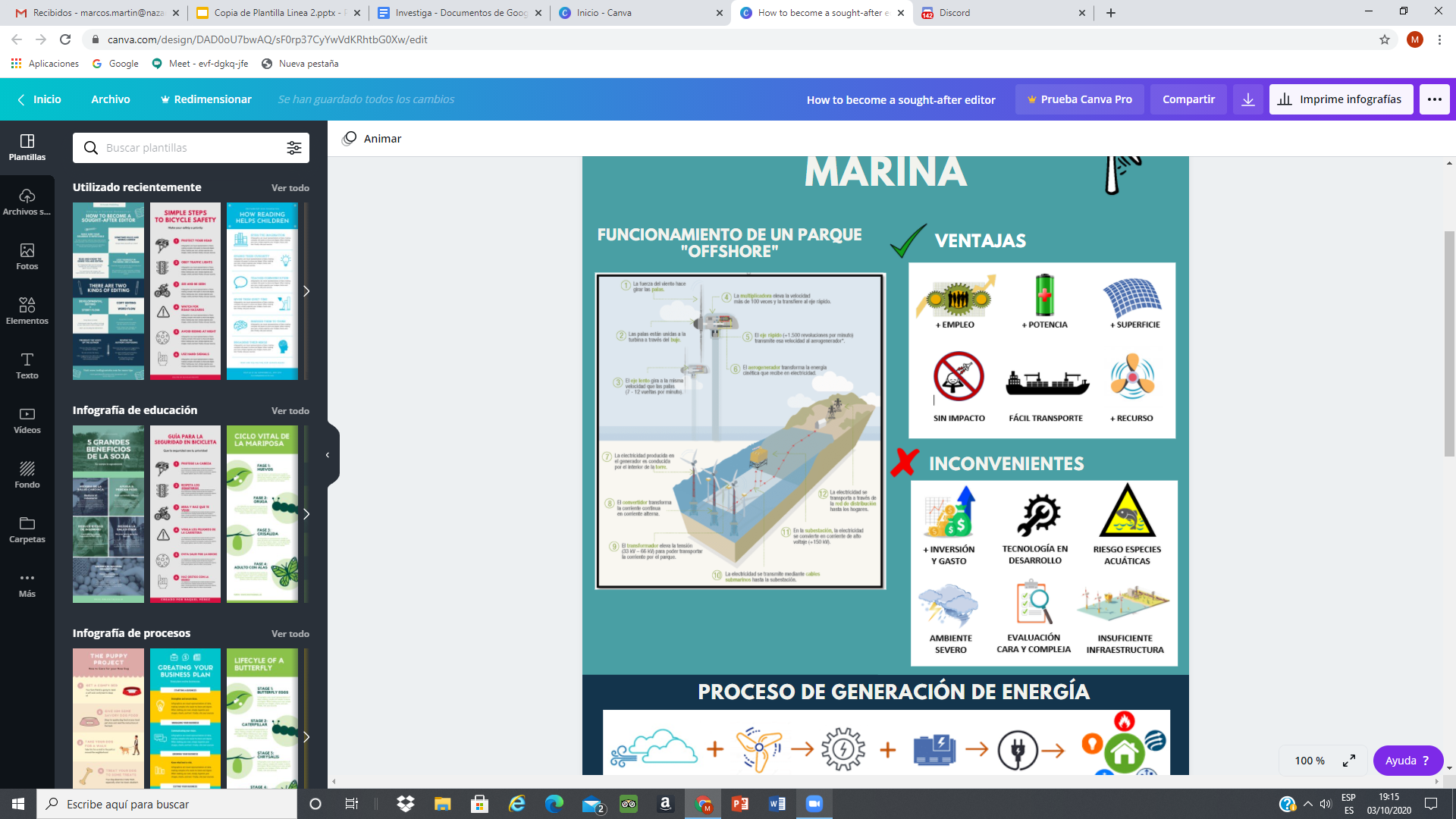 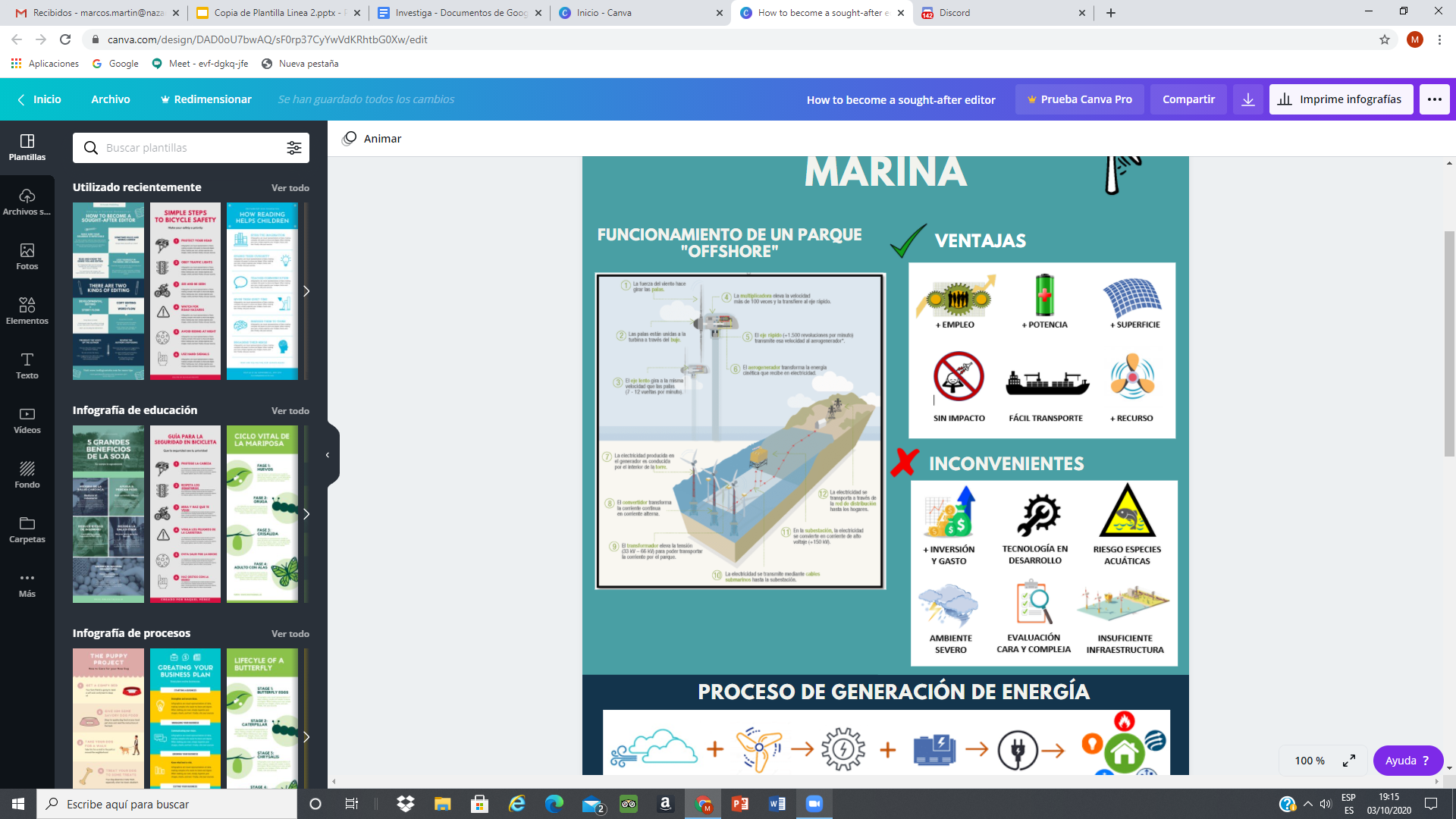 Funcionamiento
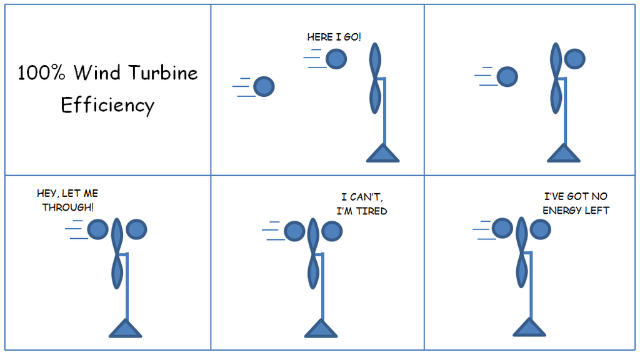 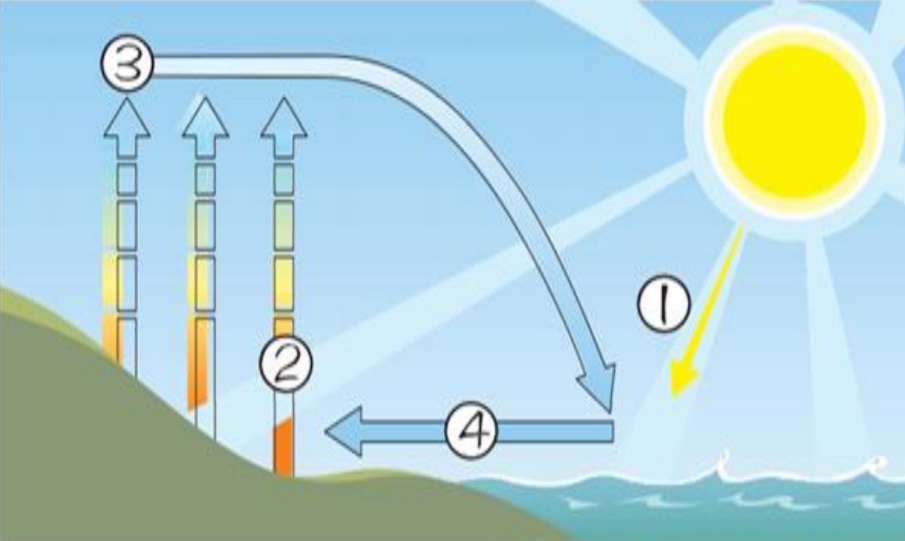 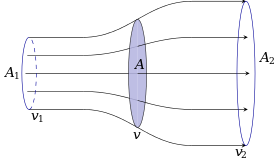 Cimentaciones
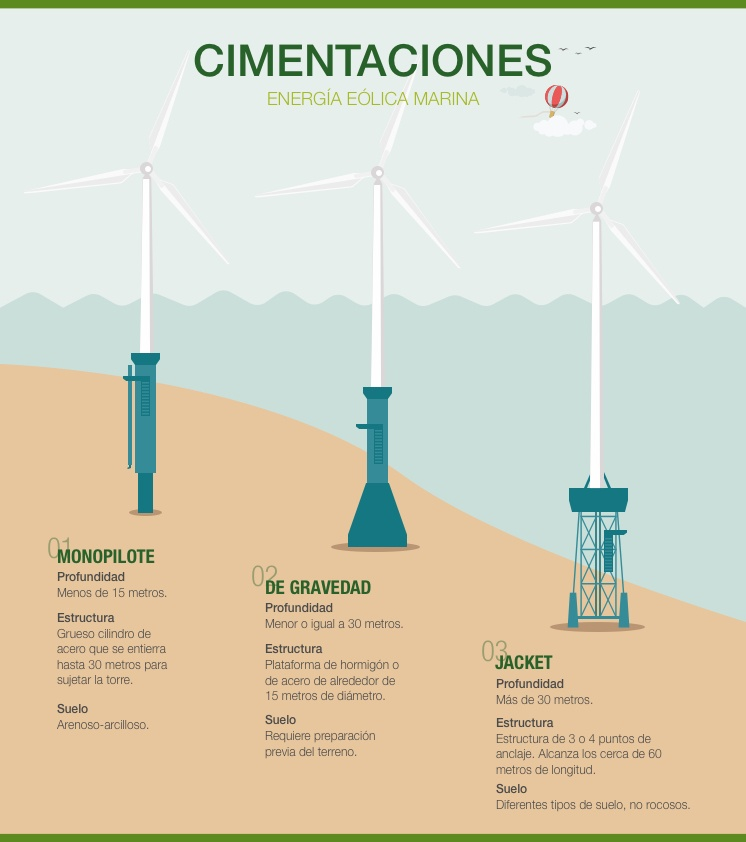 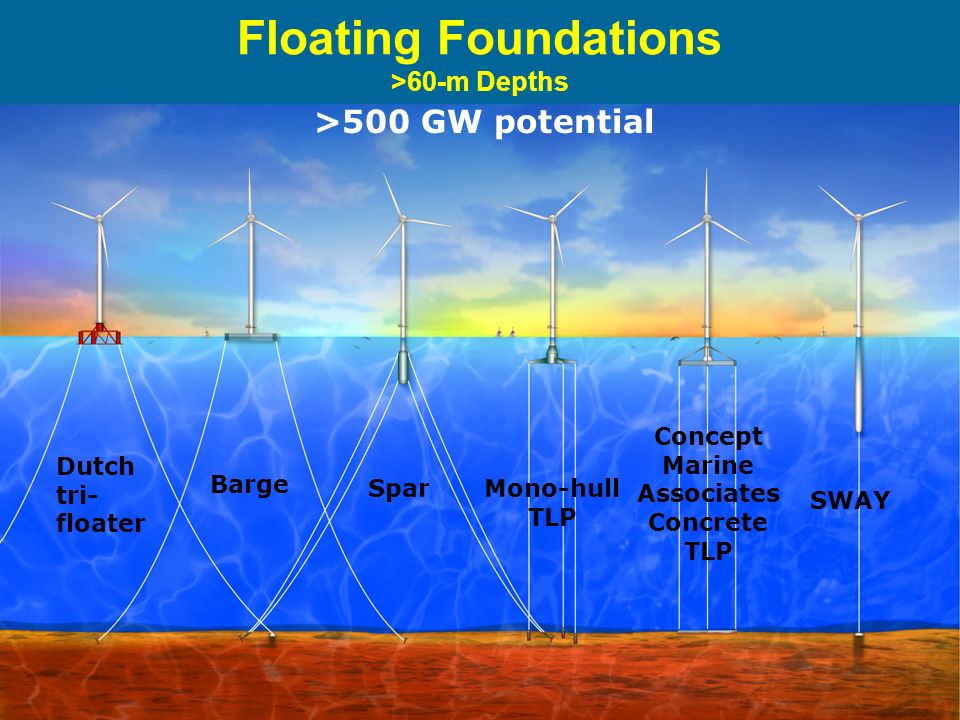 Transporte
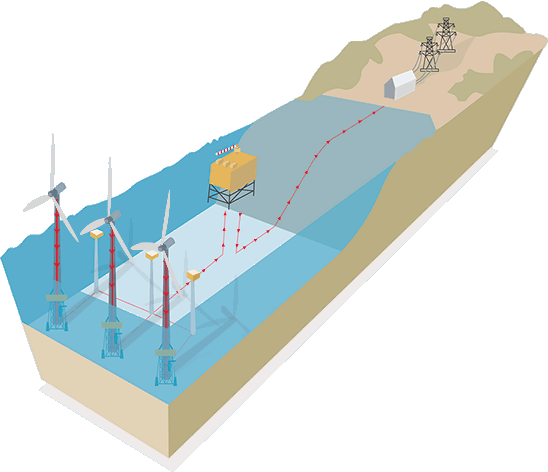 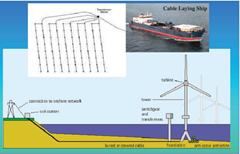 Fauna y flora marina
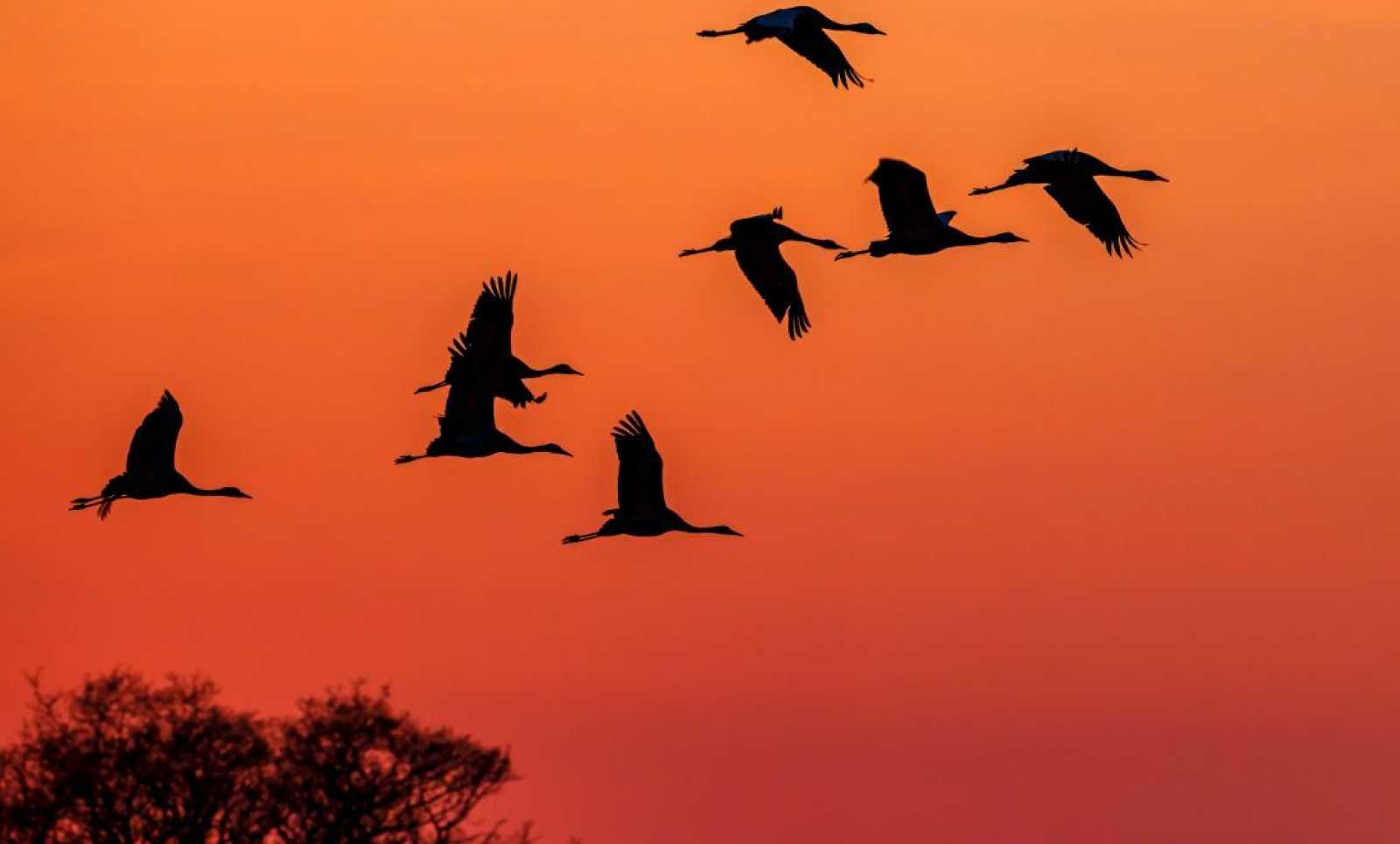 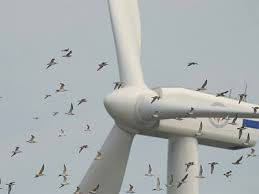 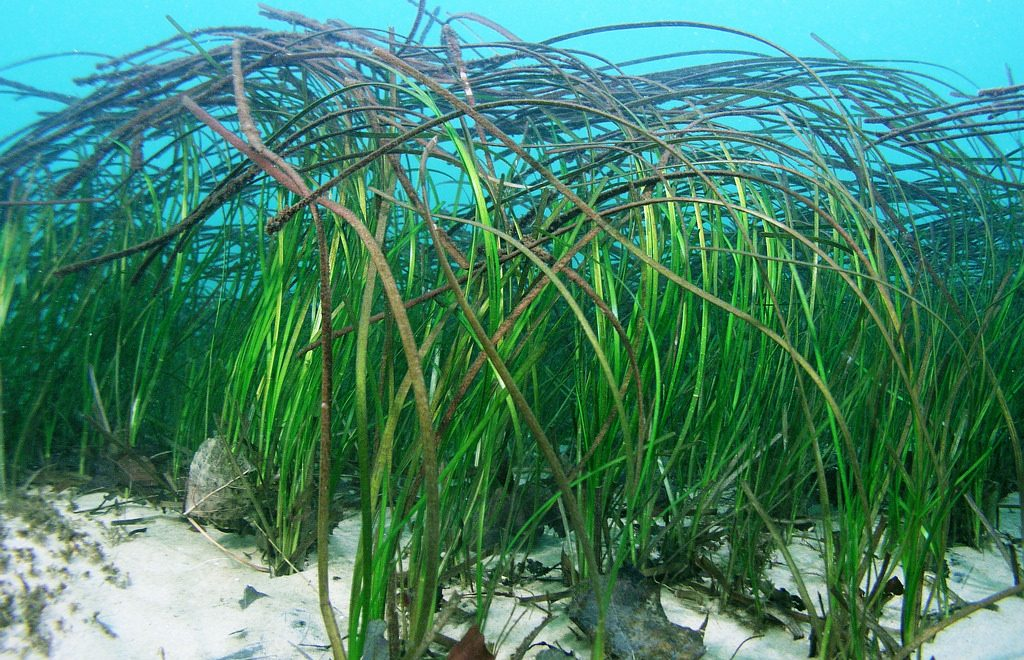 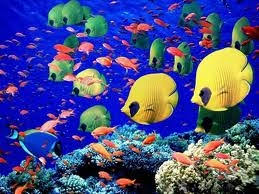 Rentabilidad
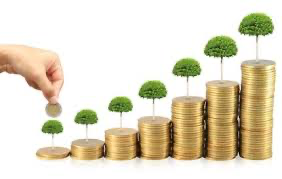 Legislación
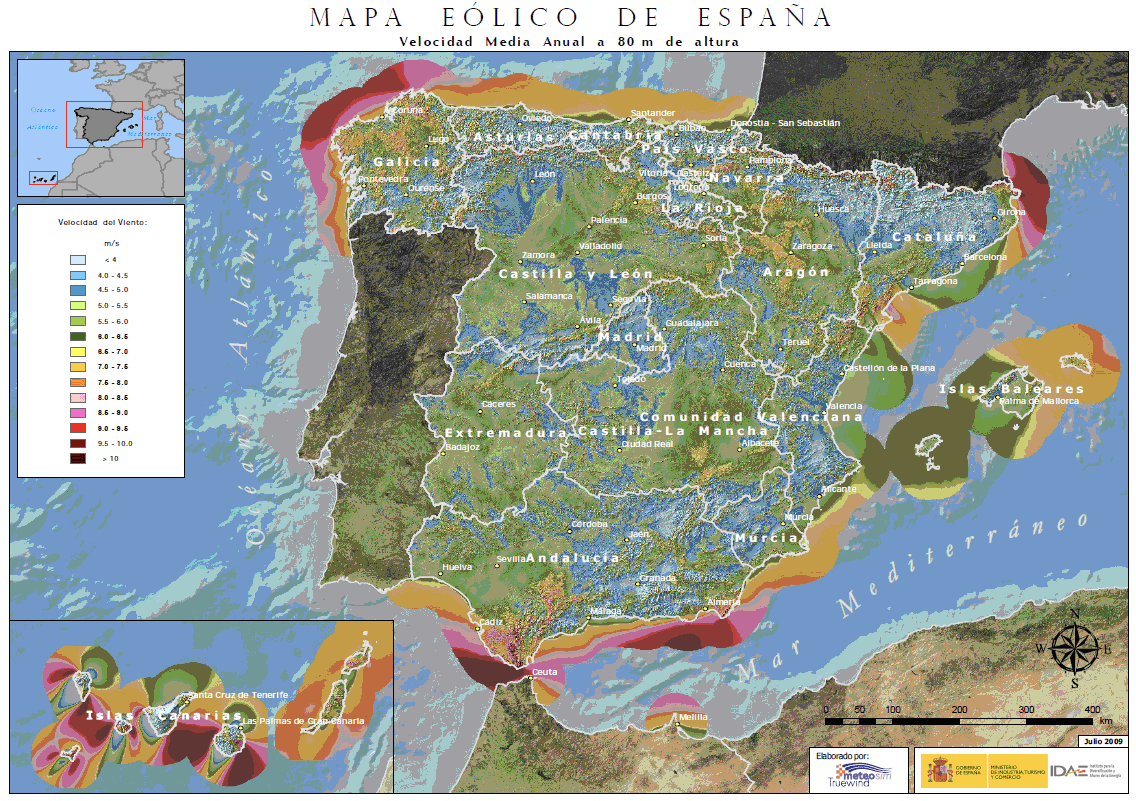 Impactos
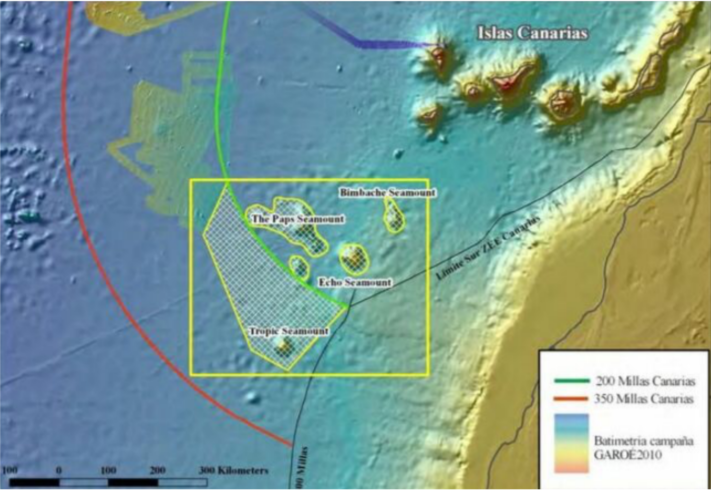 Climático
Flora y Fauna
Económico
Geopolítico
[Speaker Notes: Tras un análisis exhaustivo y detallado hemos llegado a unas conclusiones sobre la energía offshore.

climático: construcción y transporte produce C02
Flora y fauna: como ha dicho mi compañero afecta a ecosistemas marinos para bien o para mal y a las rutas de las aves
Económico: cada vez más empresas se interesan por el desarrollo y expansión de esta energía. creando así actividad en el mercado
Geopolítico: se debe a que en un futuro no es de extrañar que haya países reclamando aguas internacionales para explotar este recurso energético, gobiernos disputándose sus territorios marinos…  Esto se debe a que las débiles y difusas fronteras marinas cambiando sin cesar. Ejemplo Marruecos]
Retos a superar
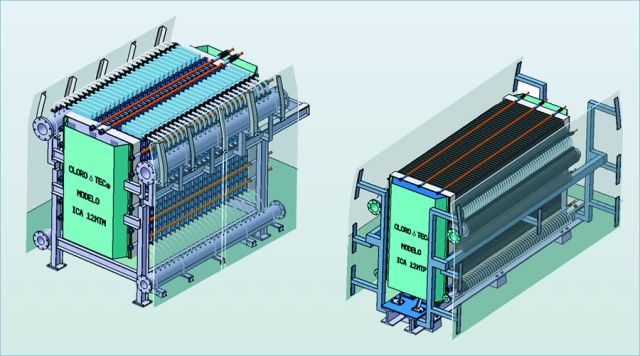 Medioambiental
Económico
Almacenamiento
[Speaker Notes: Reto medioambiental: Reducir al mínimo el impacto en ecosistemas marinos y rutas migratorias de aves
Reto económico: consiste en que uno de los principales problemas al construir un parque es el coste de inversión y mantenimiento.pero por suerte, esta energía es muy prometedora y tiene un gran potencial, en tanto que varias empresas como Iberdrola o Repsol están dispuestas a invertir. El reto consiste en hacer esta energía más asequible a más empresas
Reto del almacenamiento:es un reto que  con la tecnología actual, basada principalmente en baterías químicas, como las de ion-litio, se desperdicia una cantidad significativa de energía por lo que no es de interés almacenar la energía de esta forma. Sin embargo, vamos a proceder a presentar la tecnología más prometedora en relación al almacenamiento, el hidrógeno.]
Producción de Hidrógeno Verde
¿Cómo se obtiene hidrógeno?
Beneficios
Almacenamiento
Transporte
Medio ambiental
Económica
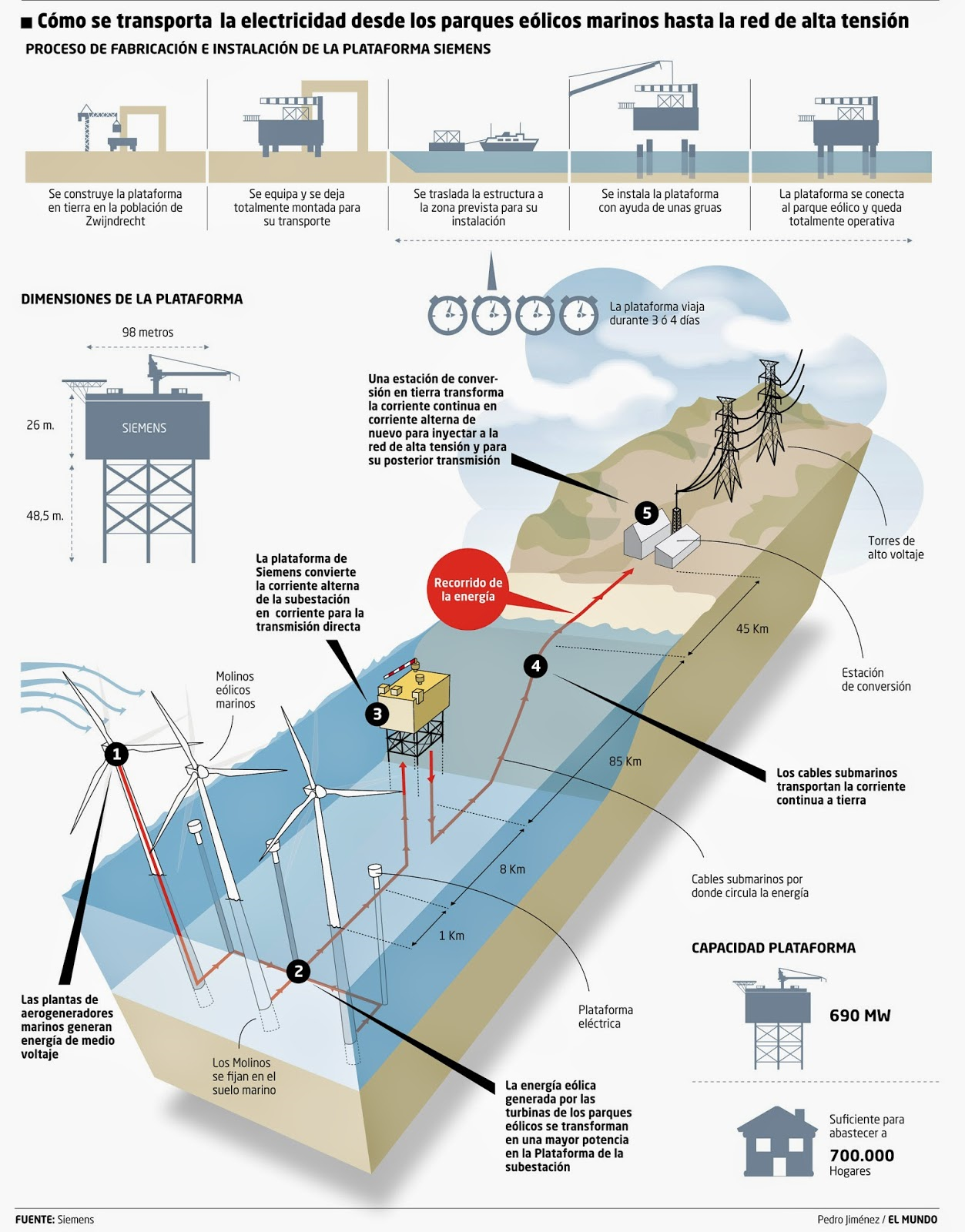 [Speaker Notes: almacenar los excedente.  debido a que este elemento es un vector energético y cuando queramos utilizar la energía simplemente debemos hacer  reaccionar al  con el oxígeno creando una reacción exotérmica, liberando energía 
La energía eléctrica obtenida por el aerogenerador transforma el agua en hidrógeno mediante la electrólisis. (Reacción química endotérmica en la que se produce la descomposición de los elementos de un compuesto formado por varios elementos diferentes inmersos en una disolución gracias a la intervención de una corriente eléctrica continua)
fácil y seguro de producir.
almacenarse fácilmente sin pérdidas energéticas.
Facilita el transporte,no necesita grandes infraestructuras.
almacenar los excedente. utilizarse como combustible.
pRODUCIR hidrógeno verde en la energía offshore provocaría que esta tuviera un papel más importante en la descarbonización.
Aumentaría el rango de mercados en los que participa la energía offshore ya que tendría más aplicaciones. adquiriendo más potencial y nuevas perspectivas en el ámbito económico.]
Proyectos eólicos en España
Proyectos eólicos marinos en España
Futuro de esta energía en España
Ejemplos
Empresas
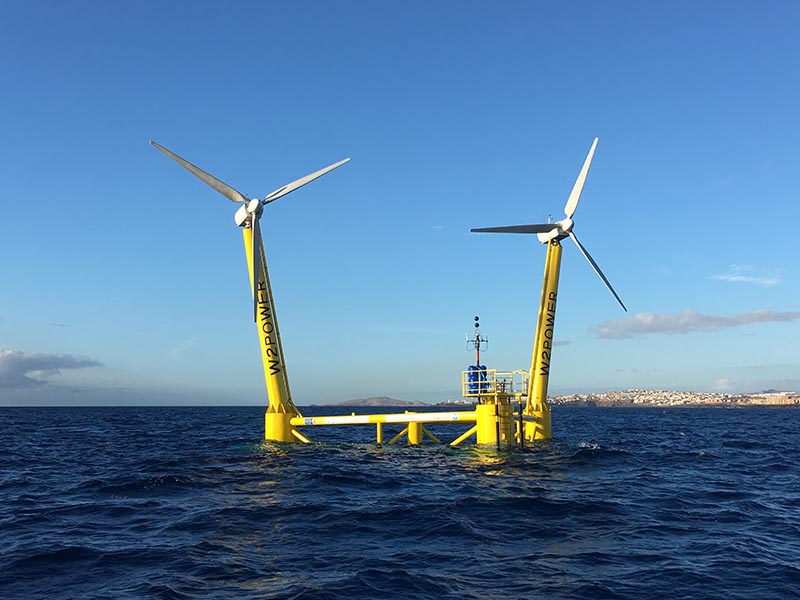 [Speaker Notes: no se han construido parques eólicos marinos en España.  proyectos que se están planificando y desarrollando a día de hoy. Las islas Canarias son el lugar de referencia de muchas empresas para llevar a cabo sus proyectos en territorio español, por ejemplo en estas islas se puede encontrar el primer prototipo eólico flotante en España
Empresas interesadas: grandes empresas españolas  bastante involucradas en la energía eólica marina como Iberdrola, Siemens-Gamesa o Acciona]
Conclusiones finales
Previsión de mercado positiva
Mucho potencial
Futura rentabilidad garantizada
Medioambientalmente sostenible
“Hay una fuerza motriz más poderosa que el vapor, la electricidad y la energía atómica: la voluntad”
Albert Einstein